Химия
10-сынып
Иондық байланыс. Валентті электрон жұбы бұлттарының тебісу теориясы
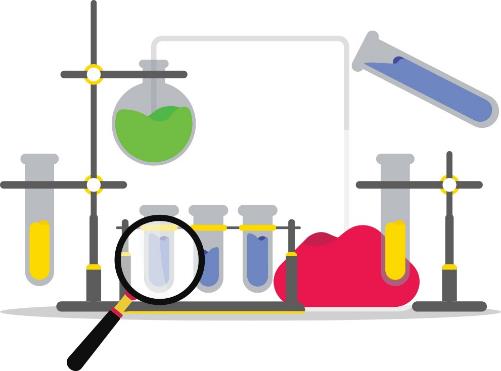 Мұғалім:
Әбеу Нұргелді
Сабақ мақсаты:
Иондық  байланыстың қарама-қарсы зарядталған иондардың электростатикалық тартылуы нәтижесінде түзілетіндігін түсіну;
Ионды байланысты қосылыстар үшін «нүктелер мен айқыштар» диаграммасын құрастыру
Молекулалардың және иондардың кеңістіктік пішінін жорамалдау үшін валентті электрон жұбы бұлттарының тебісу теориясын қолдану
Иондық байланыс
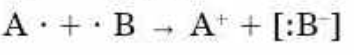 Иондық байланыс
Сырытқы қабатындағы электрон саны 8-ден аз элемент атомдары электронды қосып алып немесе беріп жіберіп, өзіне жақын орналасқан инертті газдың сырытқы электрондық қабатына ұқсас қабат түзеді. Мысалы,
Иондық байланыс
Мысалы, натрий фторидіндегі иондық байланыстың түзілуін қарастырайық:
Иондық байланыс
Құрамында әрі иондық әрі ковалентті байланысы бар молекулаларда кездеседі. Ондай заттарға сілтілер мен көптеген тұздар жатады. Мысалы,
«Нүктелер мен айшықтар» диаграмасын құрастыру
Бірнеше ковалентті және иондық қосылыстардың «Нүктелер мен айшықтар» диаграмасын құрастырып көрейік:
Валентті электрон жұбы бұлттарының тебісу теориясы
Кеңістіктегі молекула пішінін анықтаудың 2 түрлі әдісі бар:
Атом орбитальдарының гибридтенуі бойынша анықтау. 
Гиллеспи әдісі. Яғныи валенттік электрон жұбы бұлыттарының тебісу теориясы.
Гиллеспи әдісінің ерекшелігі-молекулалардың кеңістік пішінін орбитальдардың гибридтенуі бойынша ғана емес, байланыстырушы электрондар саны және бөлінбеген электрон жұптары бойынша анықтауға болатындығы.
Валентті электрон жұбы бұлттарының тебісу теориясы
Молекуланың құрылысы байланыстырушы электрон жұбының кеңістікте орналасуымен анықталады. Екі электрон жұбы сызықтық, үшеуі – дұрыс үшбұрышты, ал төрт электрон жұбы тетраэдр жасап орналасады.
Молекула құрылысын анықтау алгоритімі
1. Молекуланың формуласы бойынша орталық атом байланыс түзіп тұрған лигандтың саны n  анықталып, оның мәні формулаға жазылады.
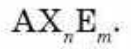 2. Байланыстыруыш және бөлінбеген электрон жұптарының жалпы саны (n+m) мына формула бойынша анықталады.
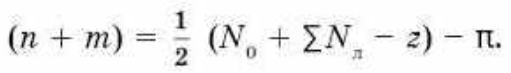 Молекула құрылысын анықтау алгоритімі
Молекула құрылысын анықтау алгоритімі
3. Байланыстырушы және бөлінбеген электрон жұптарының барлығының кеңістікте орналасуы анықталады.
4. Бөлінбеген электрон жұптарының саны (m) анықталып, оның мәні молекуланың формуласында көрсетіледі.
5. Молекуланың геометриясы нықталады.
Молекула құрылысын Гиллеспи әдісімен анықтауға мысалдар:
Молекула құрылысын Гиллеспи әдісімен анықтауға мысалдар:
Молекула құрылысын Гиллеспи әдісімен анықтауға мысалдар:
Молекула құрылысын Гиллеспи әдісімен анықтауға мысалдар:
Сабақ аяқталды!
Келесі жүздескенше!
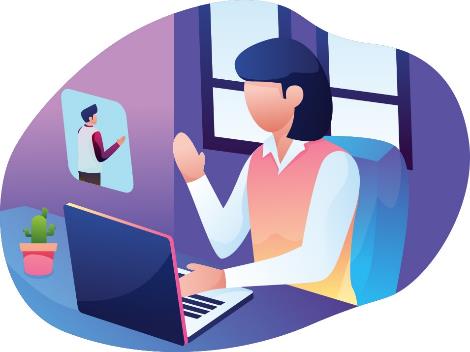